Trß ch¬i
T×m b¹n th©n
Cách chơi: 
Trên màn hình có những chữ cái đã học với các kiểu chữ khác nhau. Bé hãy nối các chữ cái có tên gọi giống nhau lại thành 1 cặp nhé.
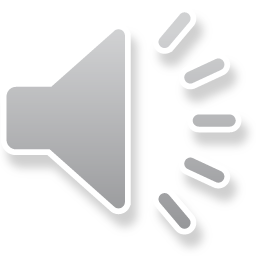 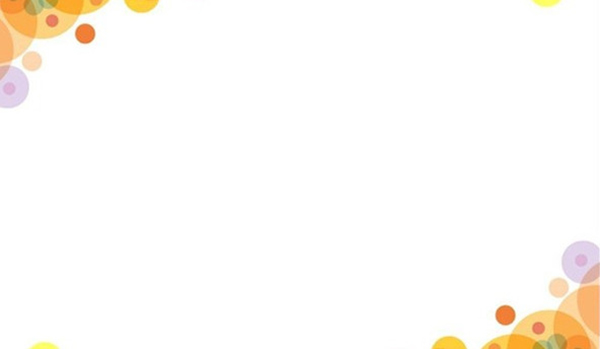 v
G
g
V
r
R
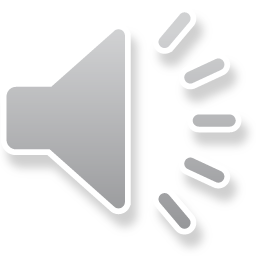 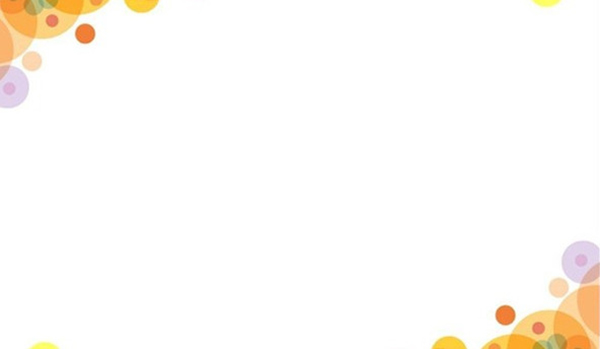 y
V
r
R
v
Y
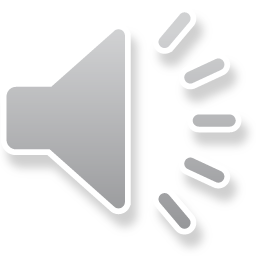 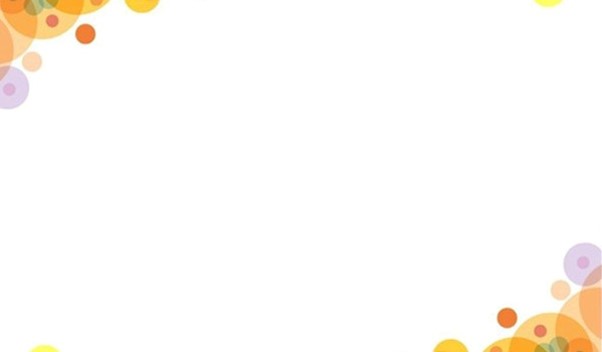 p
P
R
v
r
V
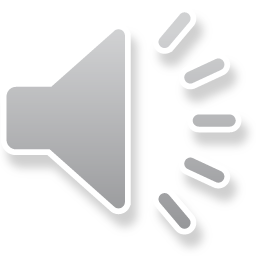 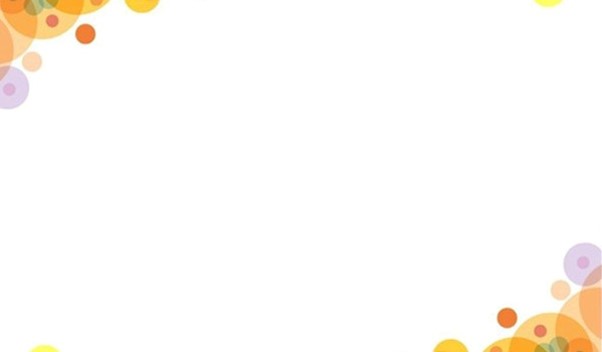 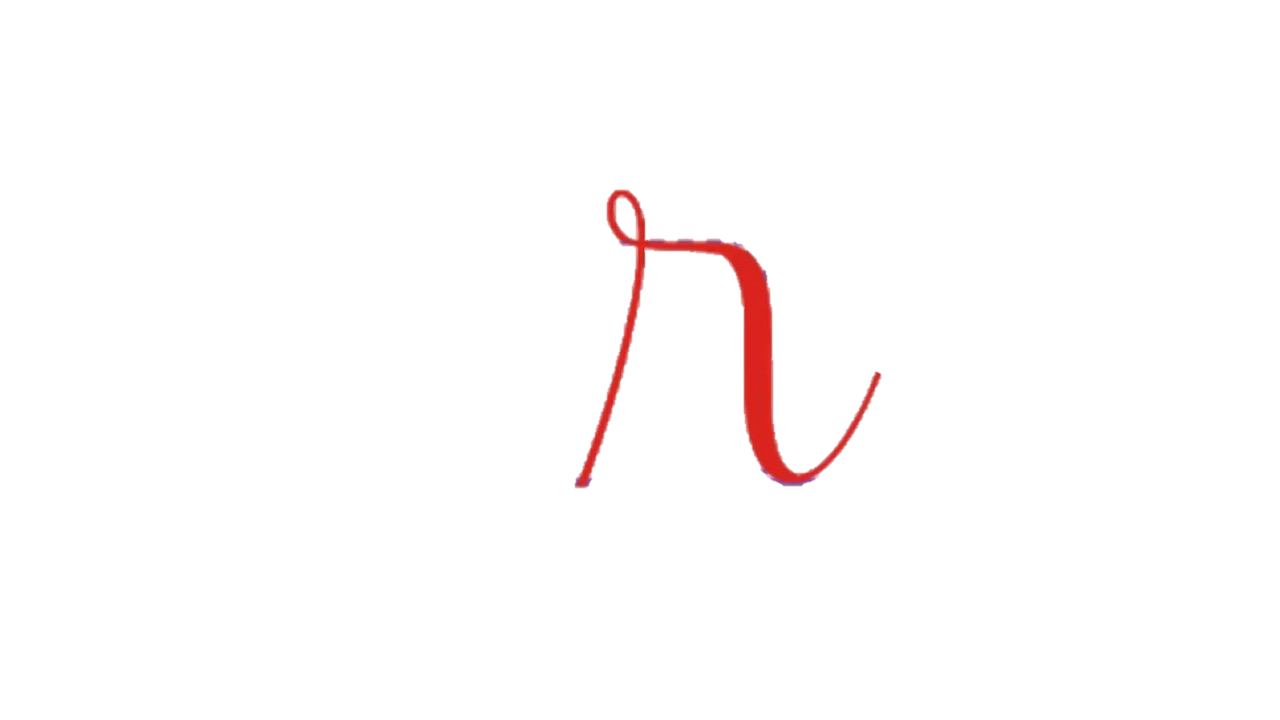 r
v
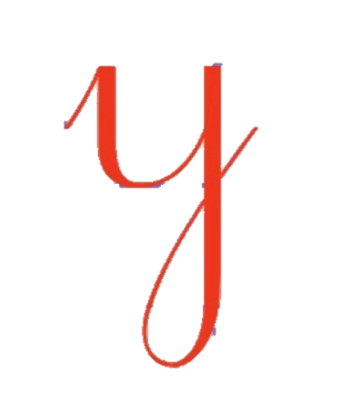 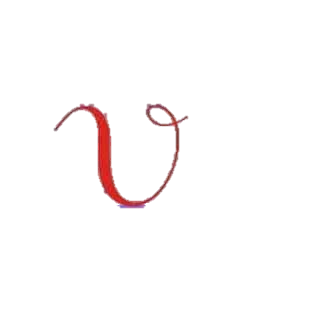 y
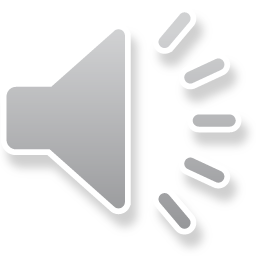 Trß ch¬i
BÐ tinh m¾t
Cách chơi: 
Trên màn hình xuất hiện ảnh một số loại bệnh thường gặp và cách phòng bệnh khi thời tiết nồm ẩm có kèm theo từ chú thích ở dưới. Bé hãy tìm và đọc to tên các chữ cái v, r có trong từ chú thích đó nhé.
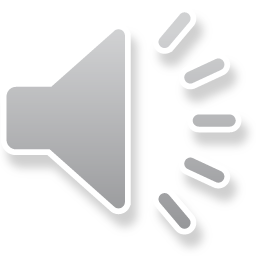 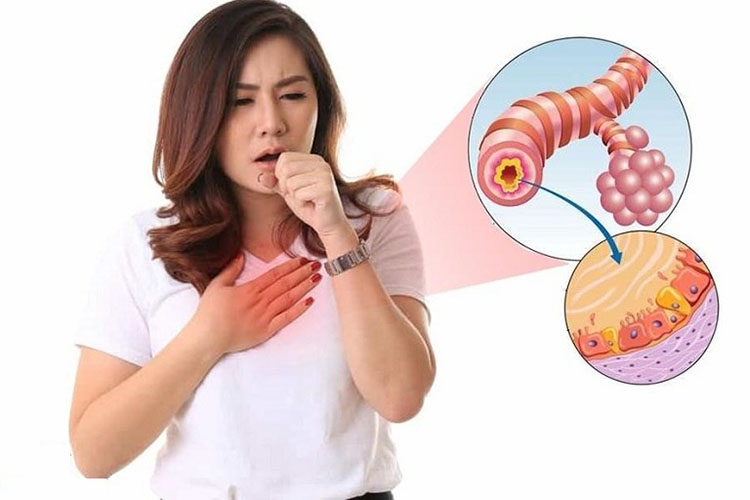 v
viªm phÕ qu¶n
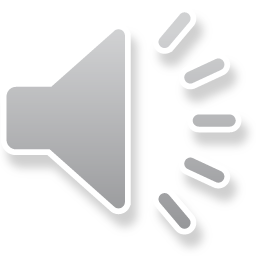 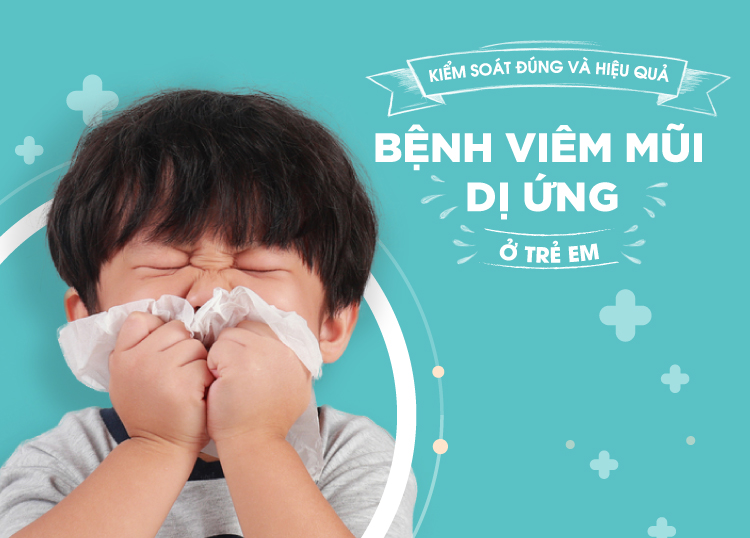 viªm mòi dÞ øng
v
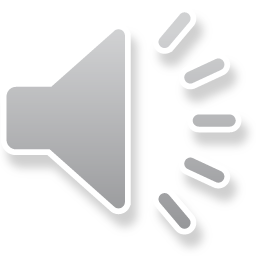 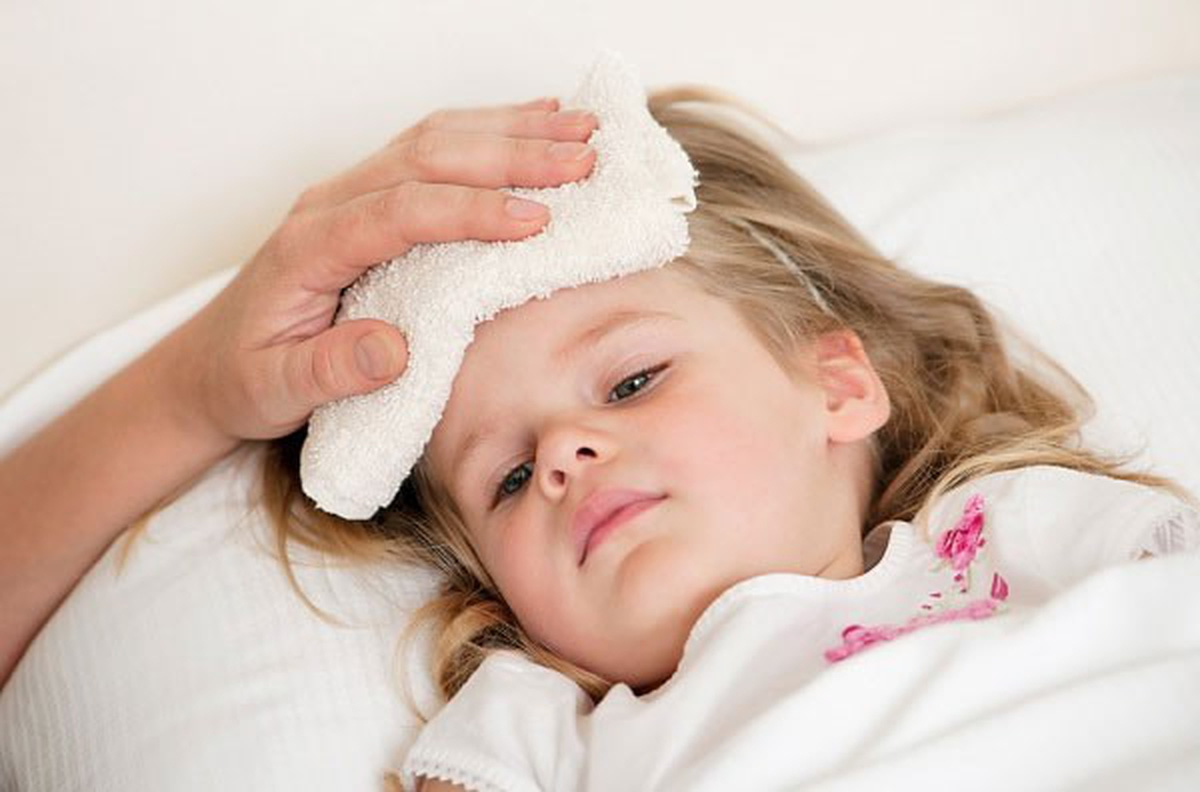 v
r
sèt vi rót
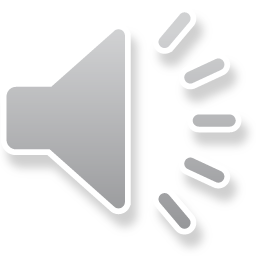 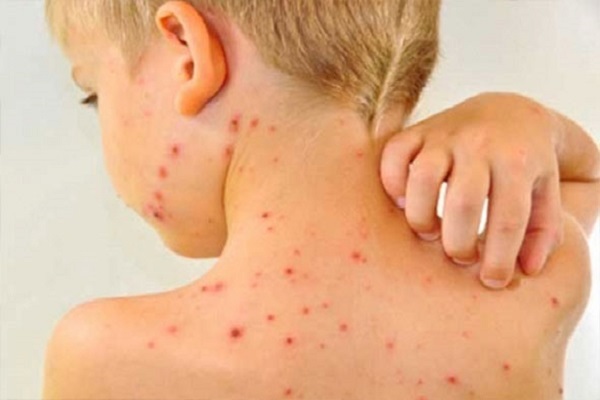 viªm da
v
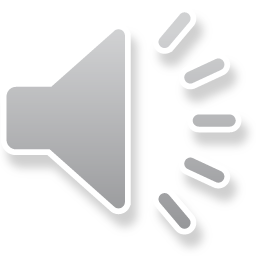 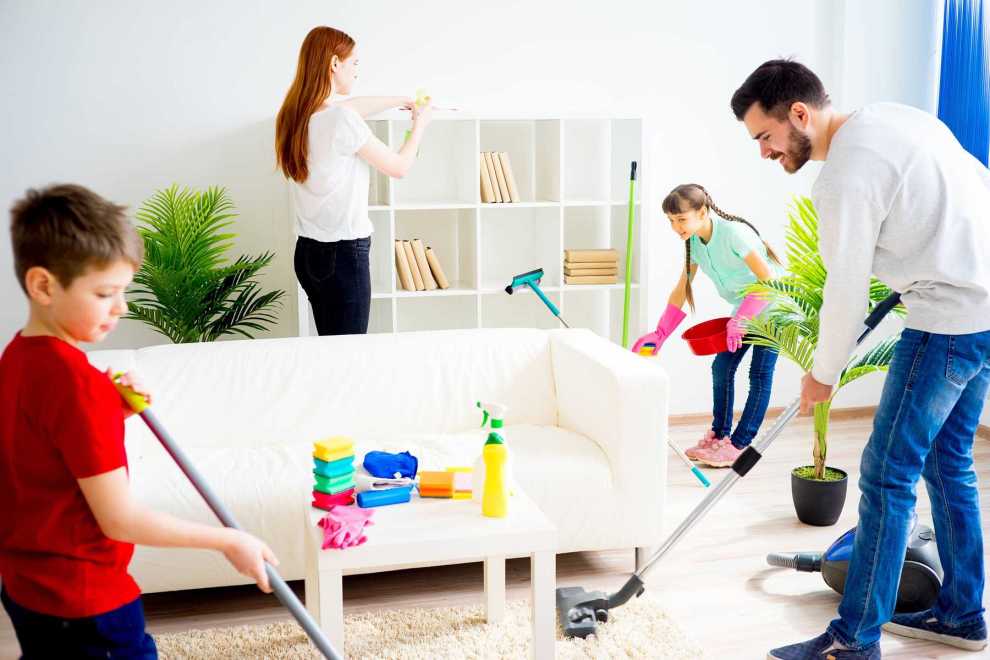 vÖ sinh m«i trưêng sèng lu«n kh« tho¸ng
v
r
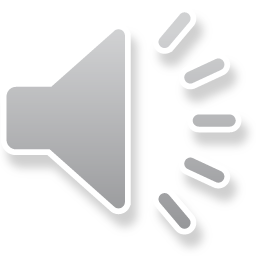 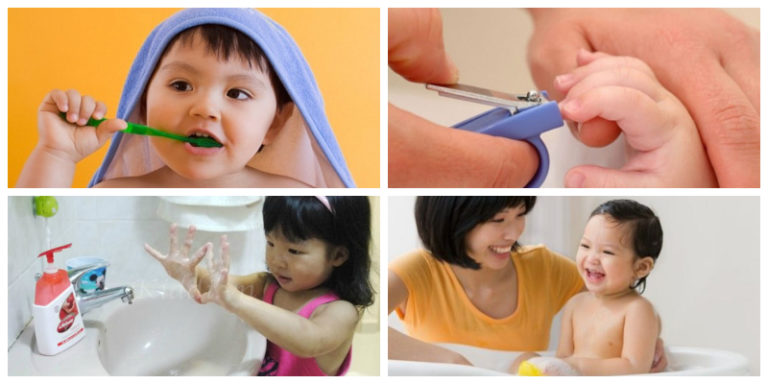 v
vÖ sinh th©n thÓ s¹ch sÏ
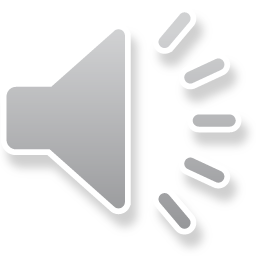 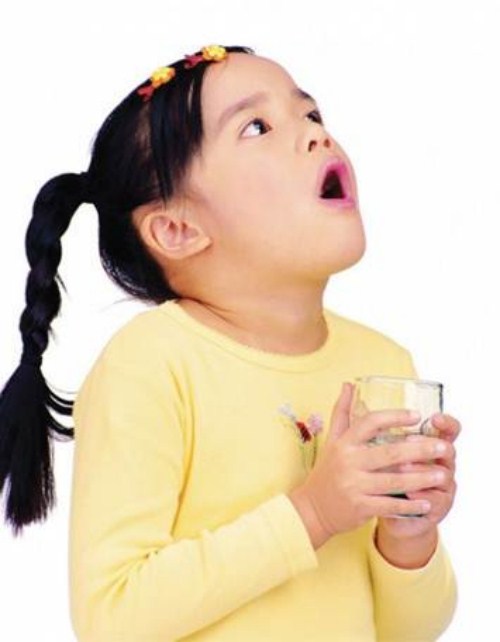 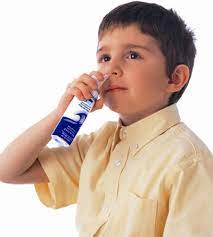 vÖ sinh mòi häng
th­ưêng xuyªn
v
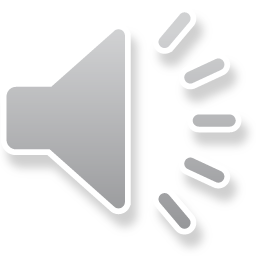 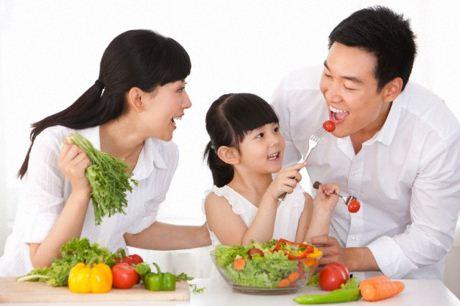 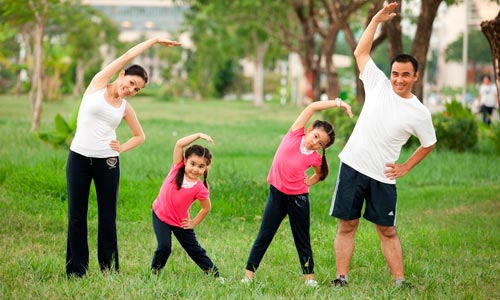 duy tr× chÕ ®é ¨n uèng
vµ tËp thÓ dôc hîp lý
r
v
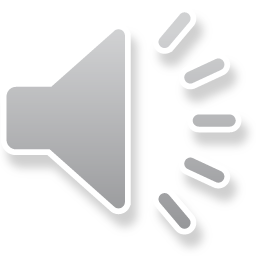 Chữ cái vừa  học trong bài
r
v
r
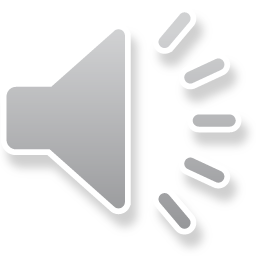 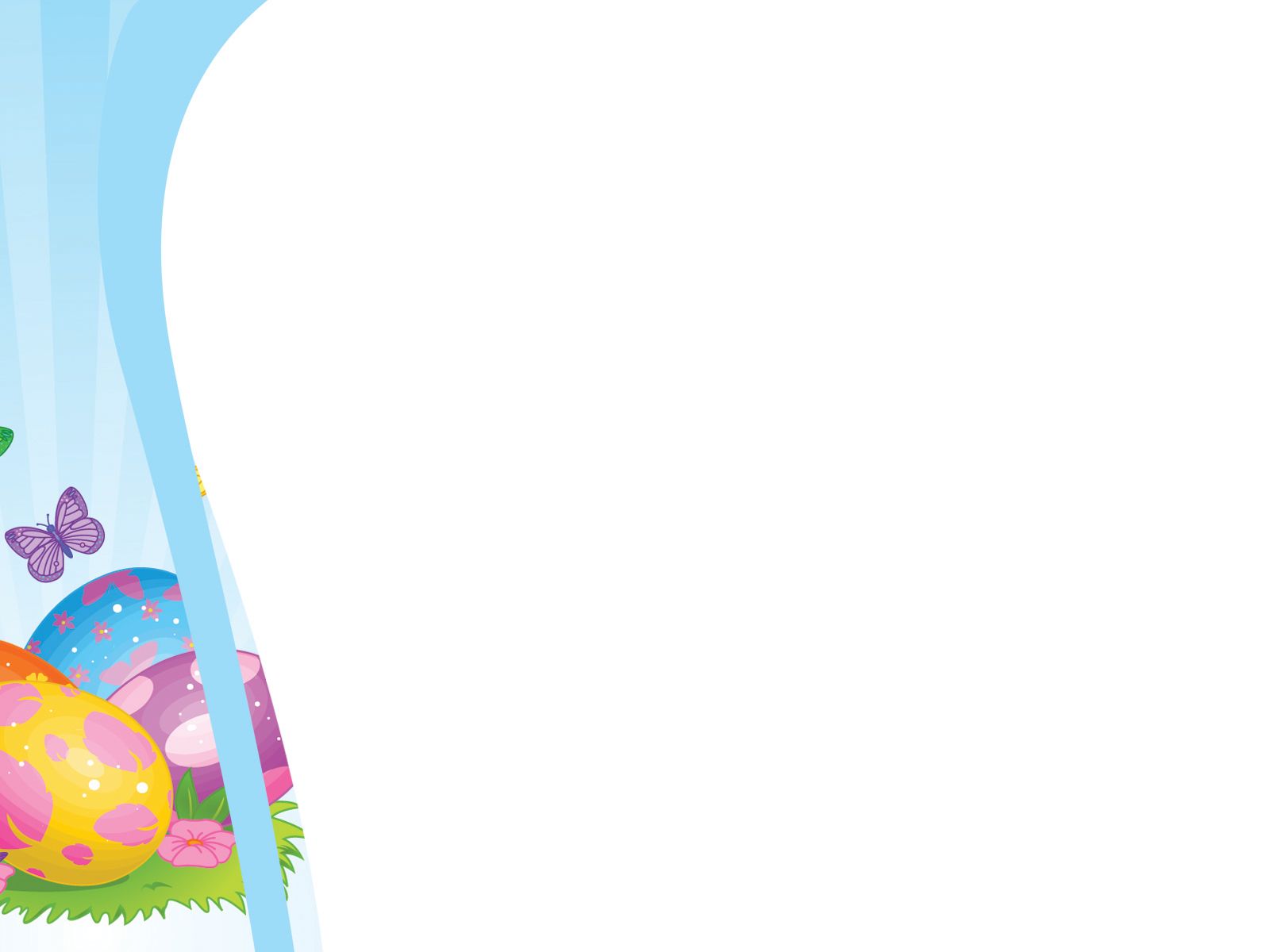 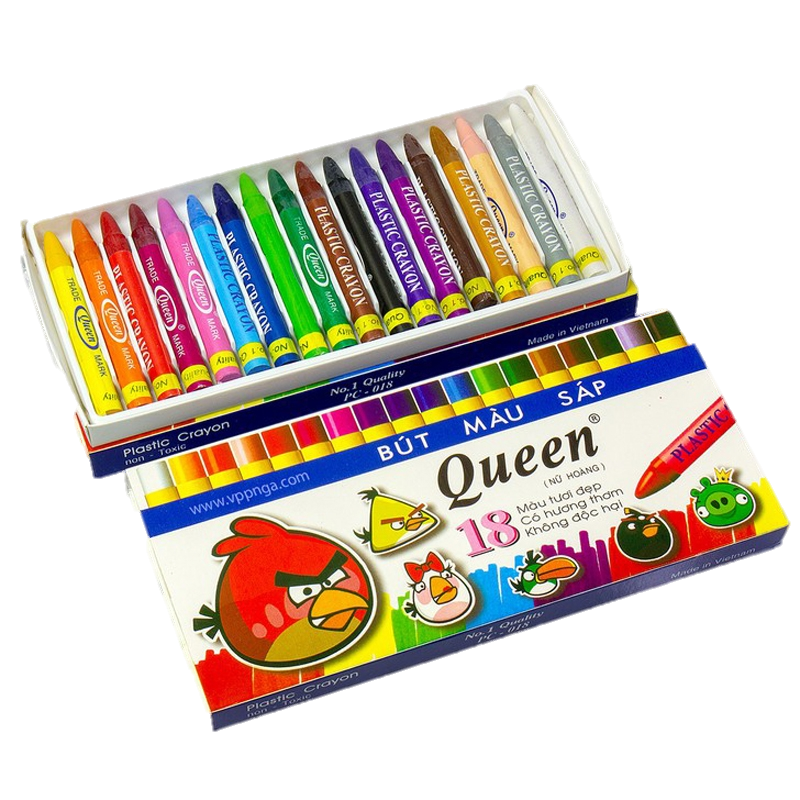 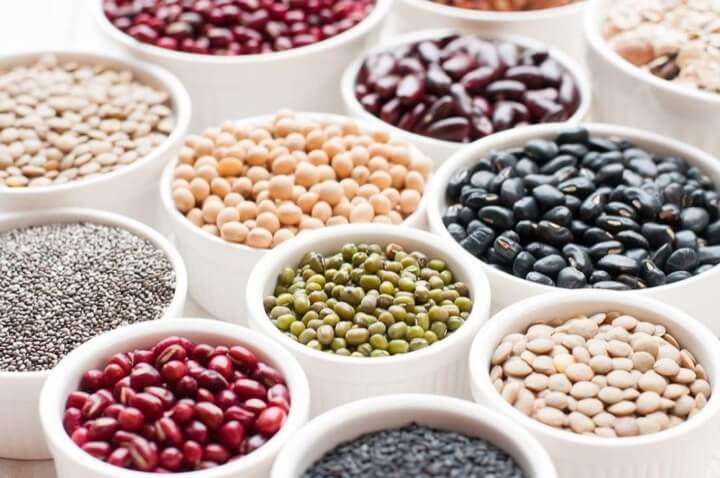 Xin chào và hẹn gặp lại!
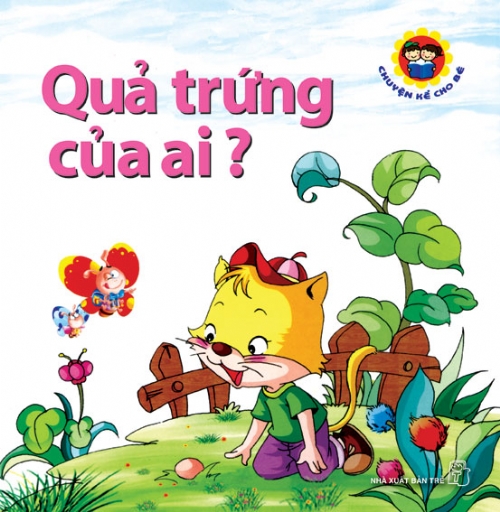 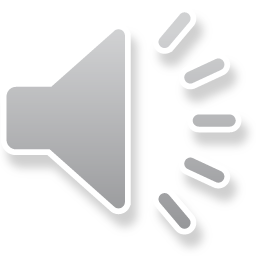